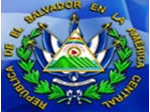 MINISTERIO DE RELACIONES EXTERIORES
VICEMINISTERIO PARA SALVADOREÑOS EN EL EXTERIOR
DIRECCION GENERAL DE DERECHOS HUMANOS  




AVANCES RESPECTO A POLITICA Y GESTION MIGRATORIA





GCRM,6 DICIEMBRE 2012
[Speaker Notes: Sector publico: MINED, MOP, MSPAS, Secret./Cultura, INDES, LNB.  Sector privado: RedMigres, Soleterre (El Salvador e Italia), Psicologos del Mundo (Turin), Saber es Poder (Toronto), entre otros.]
Política y gestión migratoria
Visión estratégica
Contar con una política migratoria integral con visión de país, con un enfoque basado en Derechos
Política y Gestión Migratoria
Donde se encuentren.
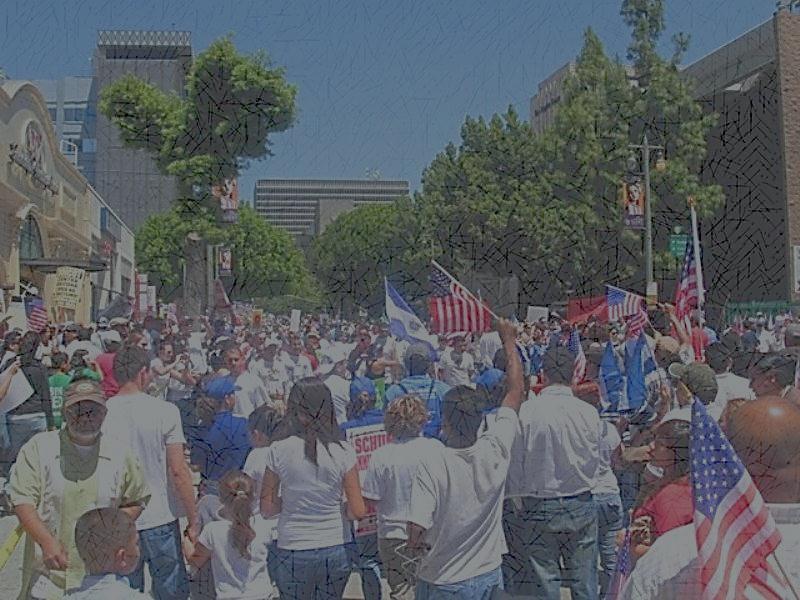 PROPOSITO 

Instalar el diseño  institucional y la práctica de la protección y defensa de los derechos humanos de la población migrante y sus familias, así como la inclusión y participación activa de estos dentro  de la políticas públicas de desarrollo locales y nacionales. 

Es una perspectiva de instalación de procesos
Políticas y Gestión Migratoria
Fortalecimiento de Gestión
1.  Fortalecimiento de Consulados en el exterior
 	Realización de protocolos de Actuación consular
	Creación de un software que permita registrar y dar seguimiento a la gestión y atención que se realizan a favor de los salvadoreños en el exterior
2.  Elaboración de Manual del Oficial Migratoria para la detección y atención inmediata de víctimas del delito de trata de personas. 
3. Se esta integrando un sistema integrado de control migratorio que incluye el de pasaportes, extranjería, atención a migrantes y control migratorio
Cambios institucionales
Aprobación de la Ley especial para la protección y desarrollo de la persona migrante salvadoreña y su familia y su respectivo Reglamente
Se constituyo el Consejo CONMIGRANTES, con 11 instituciones del estado, representación de sociedad civil en El Salvador y en el exterior, (3 Representantes de asociaciones de salvadoreños en el exterior, 1 Representante de las organizaciones no gubernamentales, 2 representantes de Universidades)
Política y Gestión Migratoria
…..Plan estratégico de CONMIGRANTES-Establecimiento de una red de asistencia Legal para salvadoreños en el exterior (Proyecto Programa de Asistencia Legal-Ampliación del Observatorio de derechos Humanos hacia un Observatorio Migratorio Diagnóstico sobre las características de la región, los sitios más riesgosos y las violaciones y delitos que padecen los migrantes en la frontera  y  en los países de transito y destino.Mantener actualizados periódicamente este diagnóstico, sobre todo los contextos de vulnerabilidad y riesgo con inclusión de los familiares de los migrantes
Proyecto Reintegración de Personas migrantes retornados y victimas de trata de personas
El objetivo es identificar y atender las necesidades inmediatas de los migrantes retornados que llegan por vía aérea y terrestre  a personas que han sido victimas del delito de trata de personas, refiriéndolos a los canales de apoyo adecuado y asegurando un proceso de atención y reintegración de acuerdo a las características de cada persona migrante retornada.
Este proyecto financiado por Canadá a través de l Ministerio de Asuntos Exteriores y Comercio Internacional de Canadá.  La implementación del proyecto por OIM y como contraparte principal por la DGME y RREE y otras instituciones
TRES COMPONENTES
1. Infraestructura y equipo.
     Contribuirán a la mejora de la infraestructura actual y ampliación de equipos disponibles, del departamento de Atención al Migrante en la DGME proporcionando así condiciones mejoradas para atender las necesidades iníciales de los migrantes retornados .
2. Unidad de atención psicosocial.  
Fortalecer las capacidades del Departamento de Atención al migrante, crear un Protocolo para la atención psicosocial, apoyo y fomento de las capacidades del personal especializado que atiende y recibe las personas migrantes retornados
Componentes
3. Iniciativas piloto de Reintegración Socio-laboral. 
     Apoyar a las personas migrantes retornadas y personas victimas de trata, que presenten  una situación especial de vulnerabilidad, con el objetivo de que reinicien, retomen o enriquezcan sus proyectos de vida a través de la incorporación a cursos específicos de formación e impulsando el desarrollo de actividades productivas viables y con perspectiva de futuro.

Programa institucional de reinserción (RREE), con el propósito de realizar una coordinación interinstitucional de acciones en torno a la reintegración social y ec. De los salvadoreños migrantes retornados
DATOS COMPARATIVOS AEREOS
EXPECTATIVAS DE REPATRIADOS RECIBIDOS VIA  AEREA
DATOS COMPARATIVOS TERRESTRES
EXPECTATIVAS DE REPATRIADOS RECIBIDOS VIA  TERRESTRE
PROTECCION DE DERECHOS HUMANOS Y GESTIÓN HUMANITARIA
MUCHAS GRACIAS